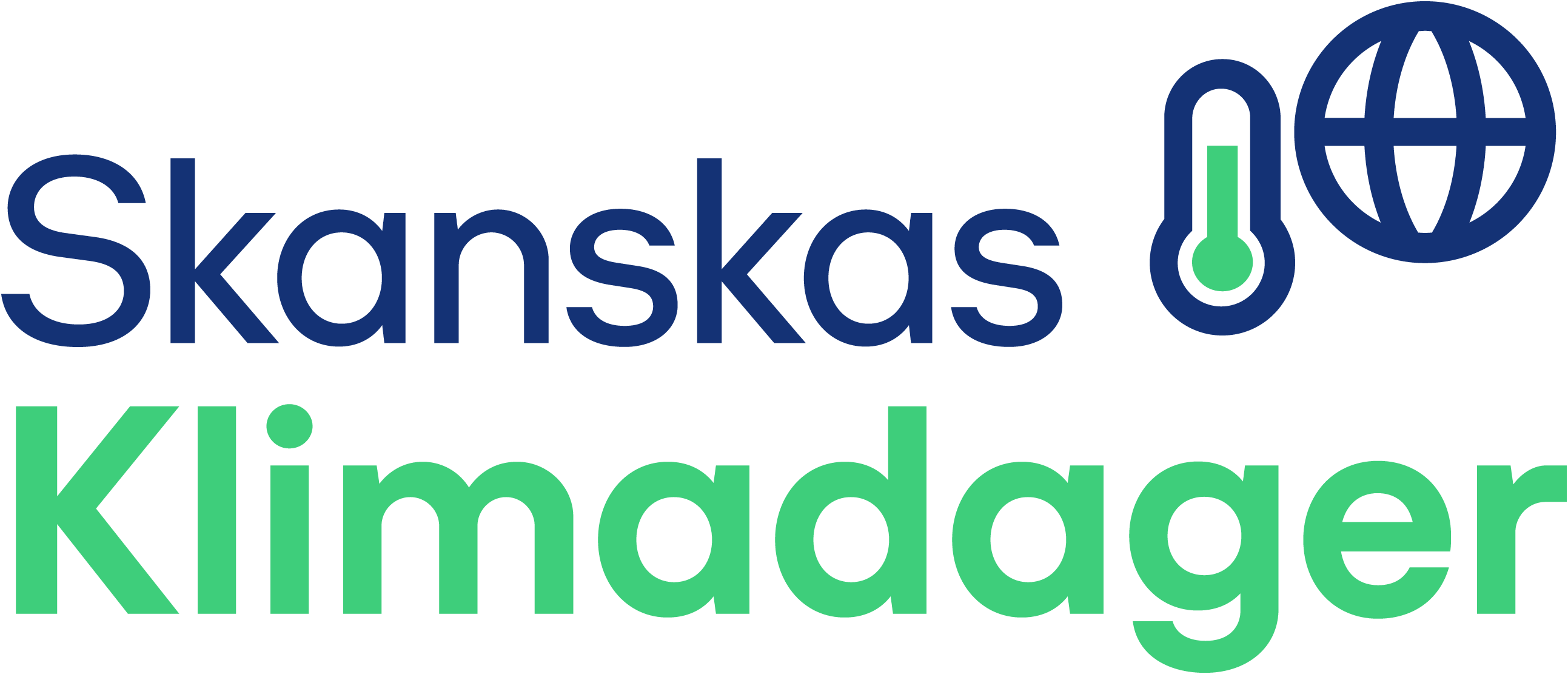 Sirkulær økonomi
Hvordan holde ressurser i det økonomiske kretsløpet så lenge som mulig?
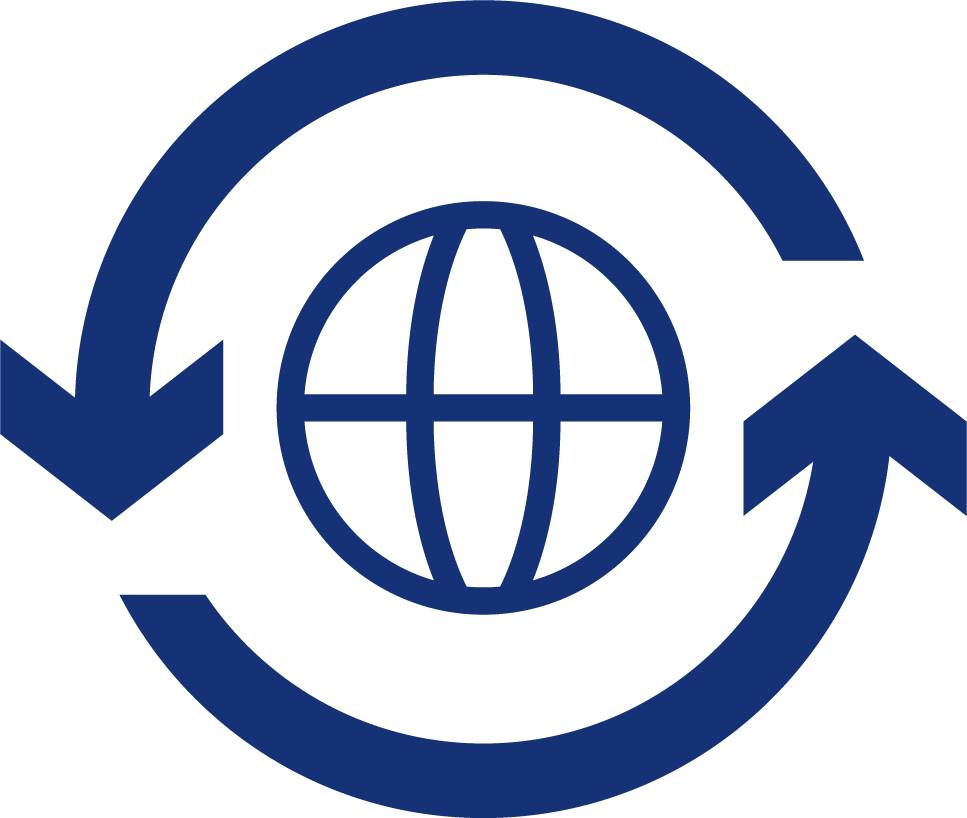 10/20/2022
Go to header/footer to change text
1
Hva er sirkulær økonomi?
Lineær økonomi?

Sirkulær økonomi?

«Det finnes ikke søppel»

Produksjon av nye råvarer

Ressursene utnyttes sirkulært!
2
Bygg- og anleggsbransjen
40% av alle ressurser som tilføres økonomien 

36% av globale klimagassutslippene 

Potensialet er stort!

EUs taksonomi for bærekraftige investeringer 

Én av fire prioriterte områder i EUs veikart for en sirkulær økonomi
3
Avfallshåndtering er et tydelig eksempel på grad av sirkularitet…
Hvor godt klarer vi å etterleve dette?
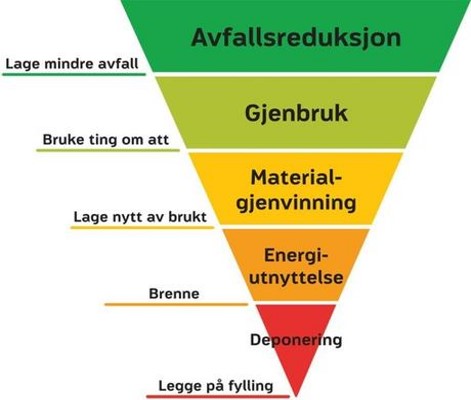 4
Den ønskede situasjonen
Dagens situasjon
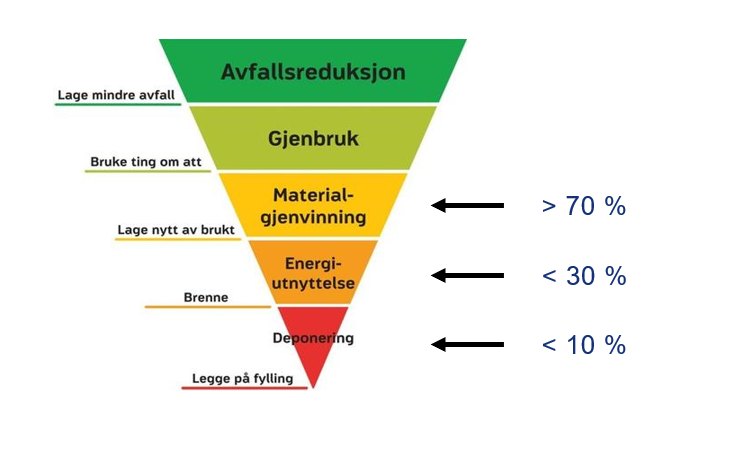 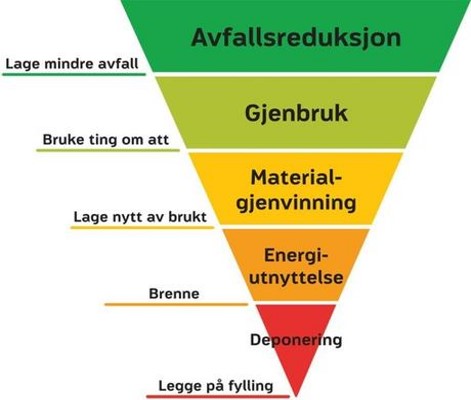 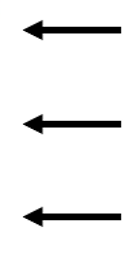 ~34%
~61%
~5%
5
[Speaker Notes: Materialgjenvinning og gjenbruk burde utgjøre minst 70% fordi det er EU-kravet, men ideelt sett skulle det selvfølgelig vært 100%.]
Hvilke materialer kan vi bruke på nytt?
Mesteparten av avfallet fra bygg- og anleggsvirksomhet er materialer og avfallstyper som i hovedsak er å regne som rene avfallsfraksjoner, og som derfor fint kan brukes om igjen.
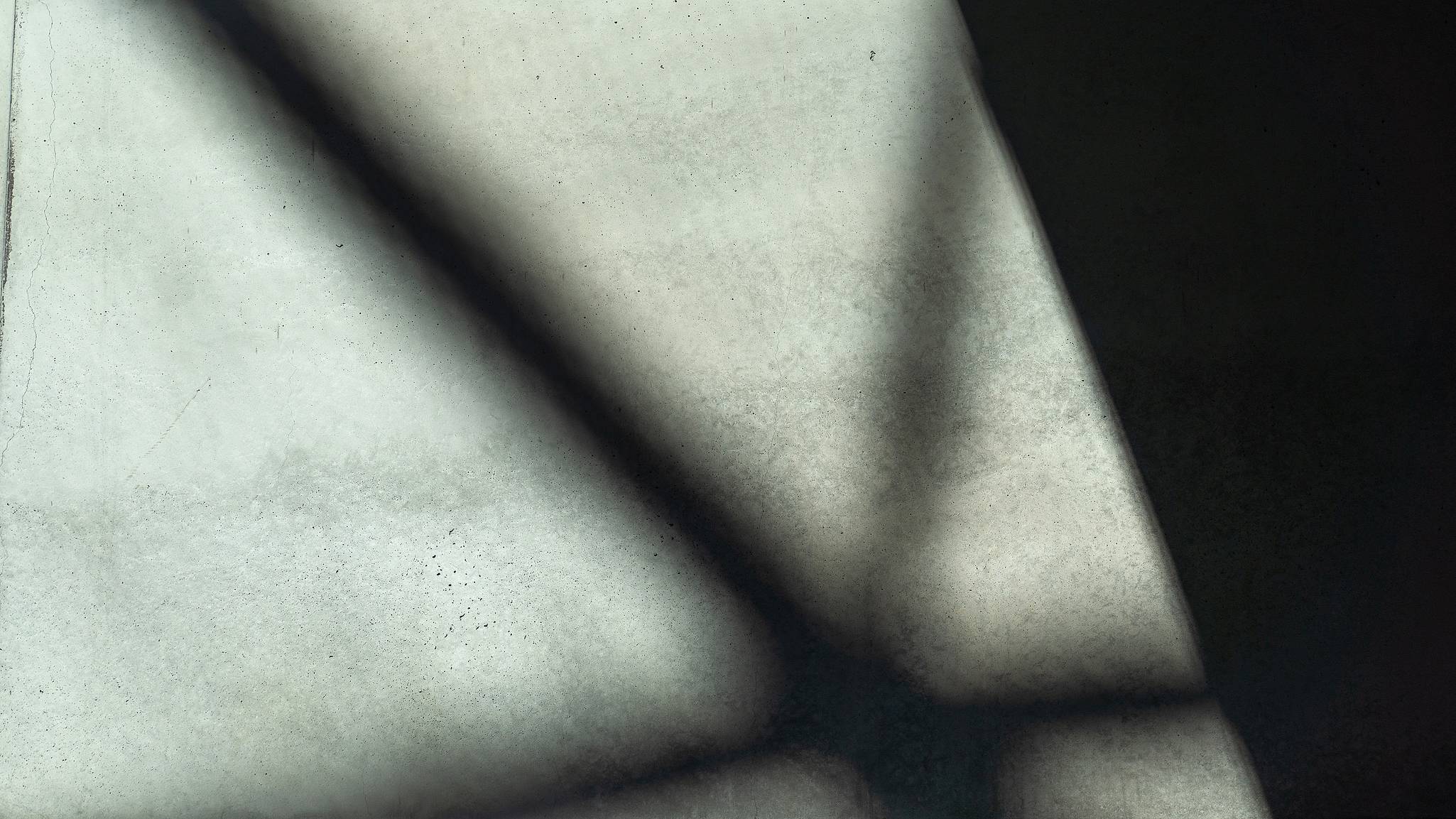 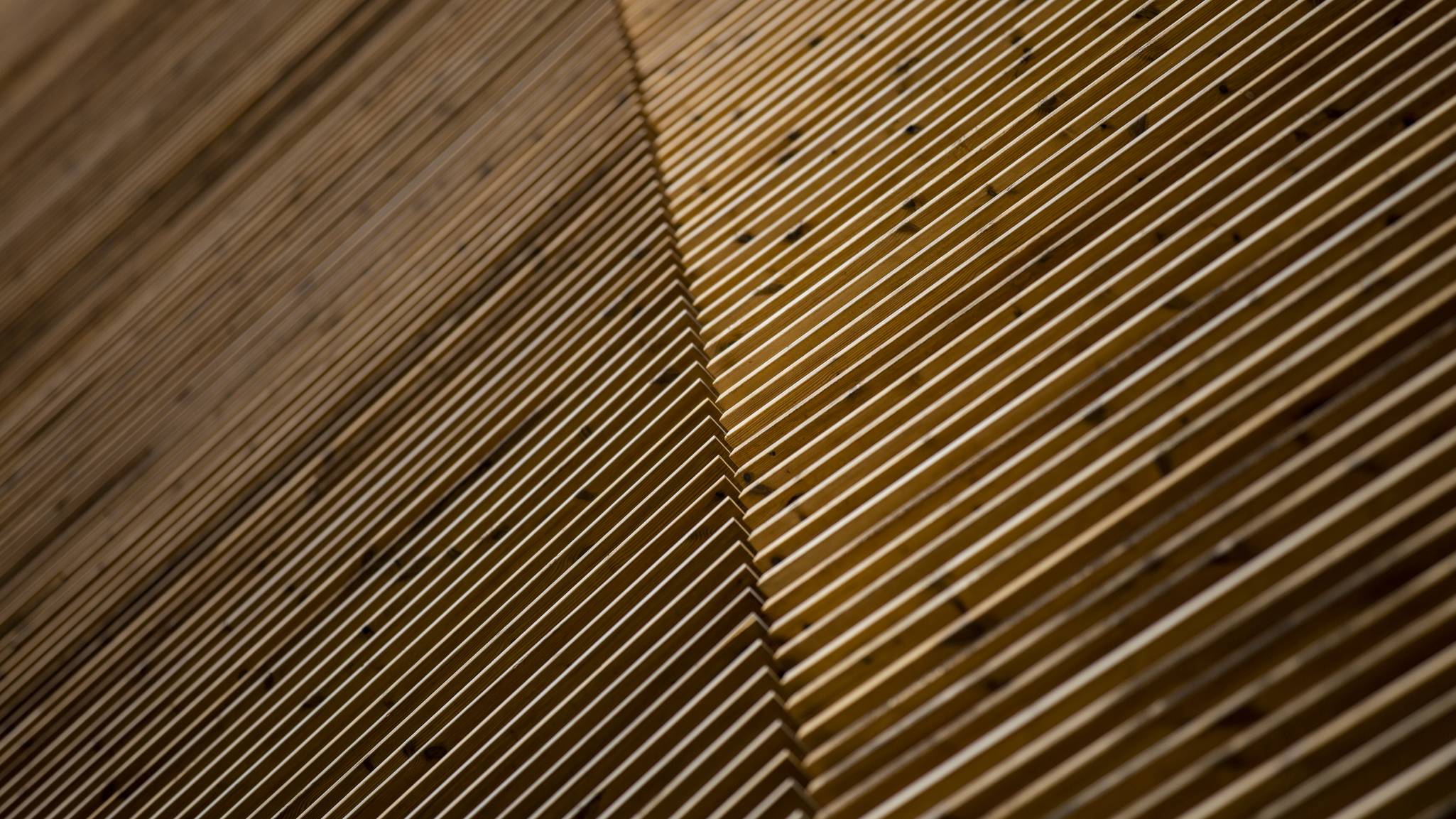 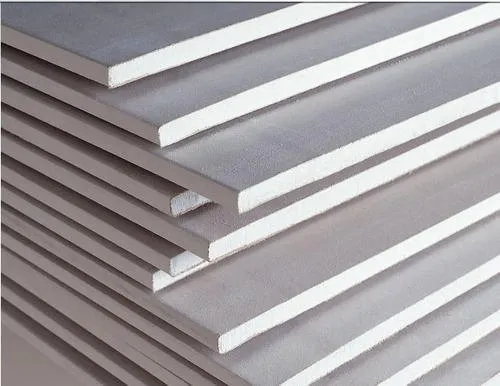 Betong
Gips
Trevirke
6
Pilot Nidarvollprosjektene:
Avfallsreduksjon og bedre sirkulær økonomi ved valg av rett materialer
Nidarvoll rehabiliteringssenter
Vurderte alternative produkter
Valgte heller Ultraboard fra Nordgips
Effekt:
Ca. 40 tonn avfall flyttet fra deponi til klargjort for materialgjenvinning 
Ca. 8 tonn redusert avfall grunnet lavere egenvekt
Marginalt høyere Co2-utslipp og bedre HMS
7
[Speaker Notes: Til slutt et praktisk eksempel fra et av pilotprosjektene i ConZerW
Fermacell er et sammensatt produkt av gips og trefiber, noe som gjør av avkapp går til deponi
Totalt avfallsbudsjett for rehabsenteret er ca. 250 tonn]
Har du noen spørsmål?
Ta gjerne kontakt med oss i Bærekraft og Miljø!
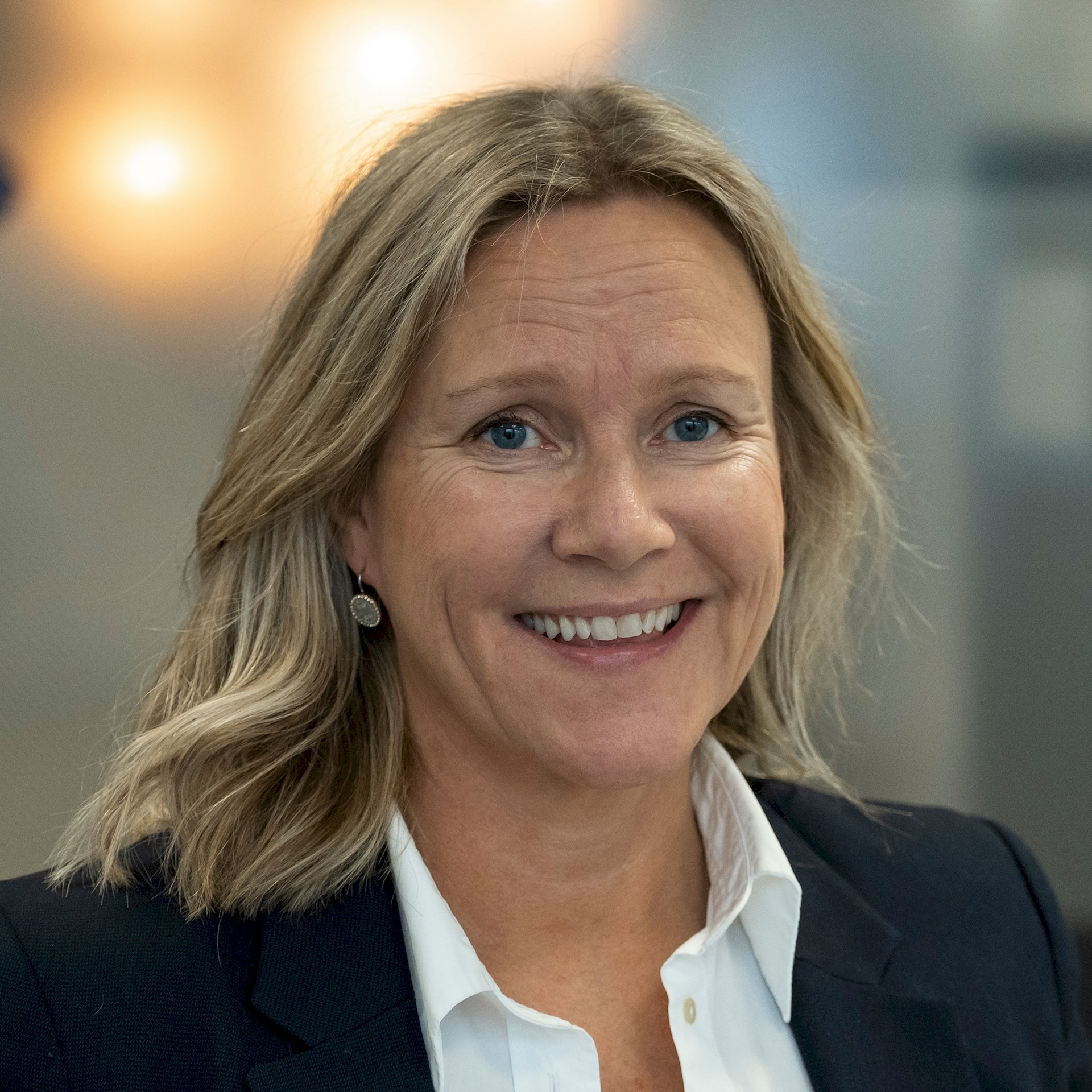 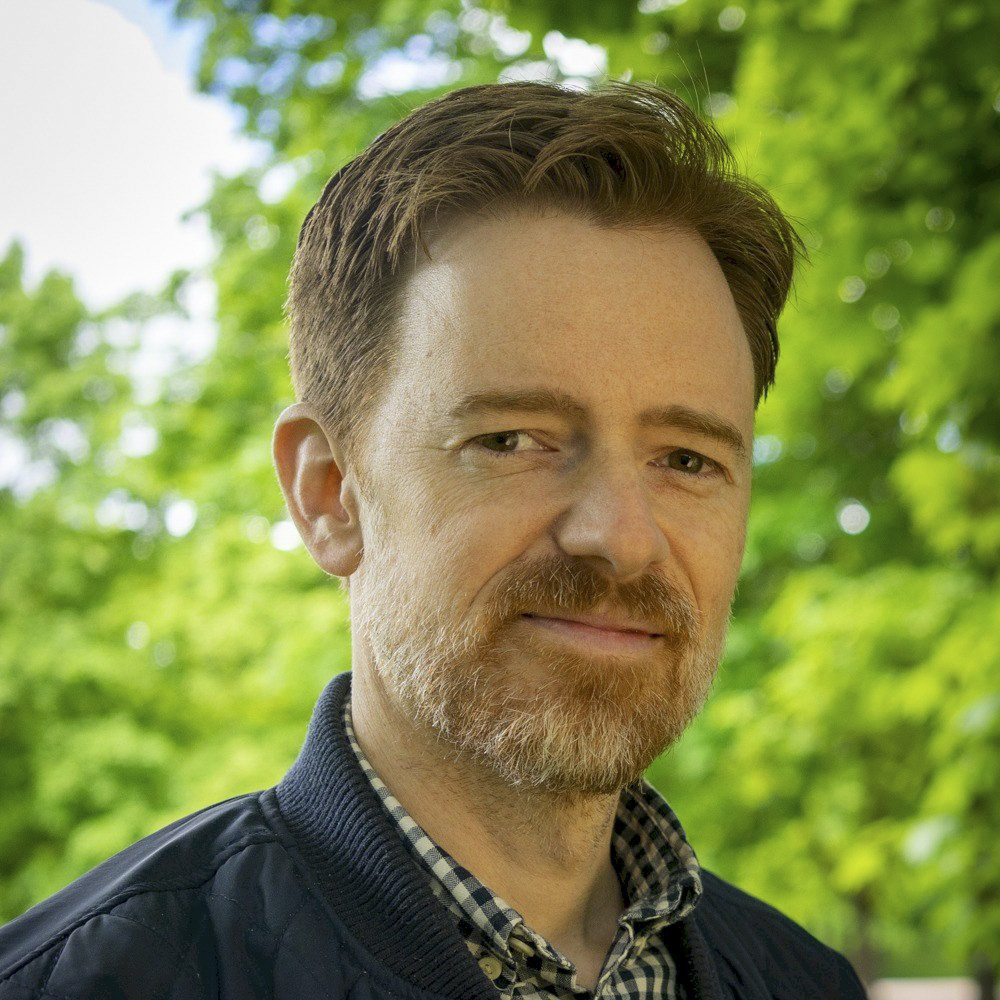 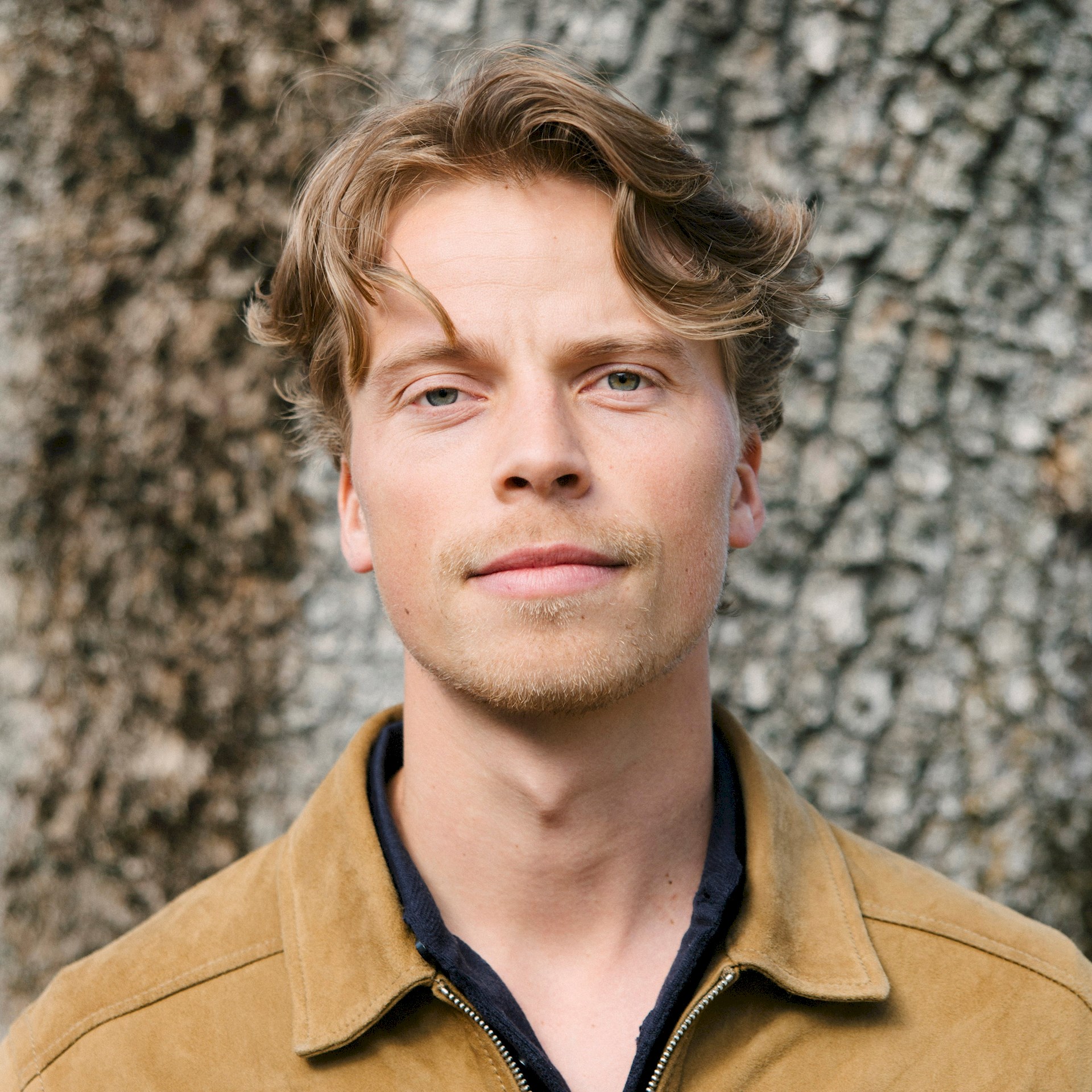 Randi Lekangerdirektør
Håkon Tomtermiljørådgiver
Pablo Gonzalezsenior miljørådgiver
hakon.tomter@skanska.no
pablo.gonzalez@skanska.no
randi.lekanger@skanska.no
8